APG Senior Leadership Cohort Program 2014
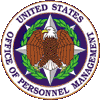 Community Based Project Mid Session  Update
Aberdeen Proving Ground (APG)
Project Summary
Project Team

Team Vision:

Team Goal:
Project Summary
Accomplishments so far:
Leadership Learning
Leading Myself




About Leading Teams




About Leading In The Broader Context